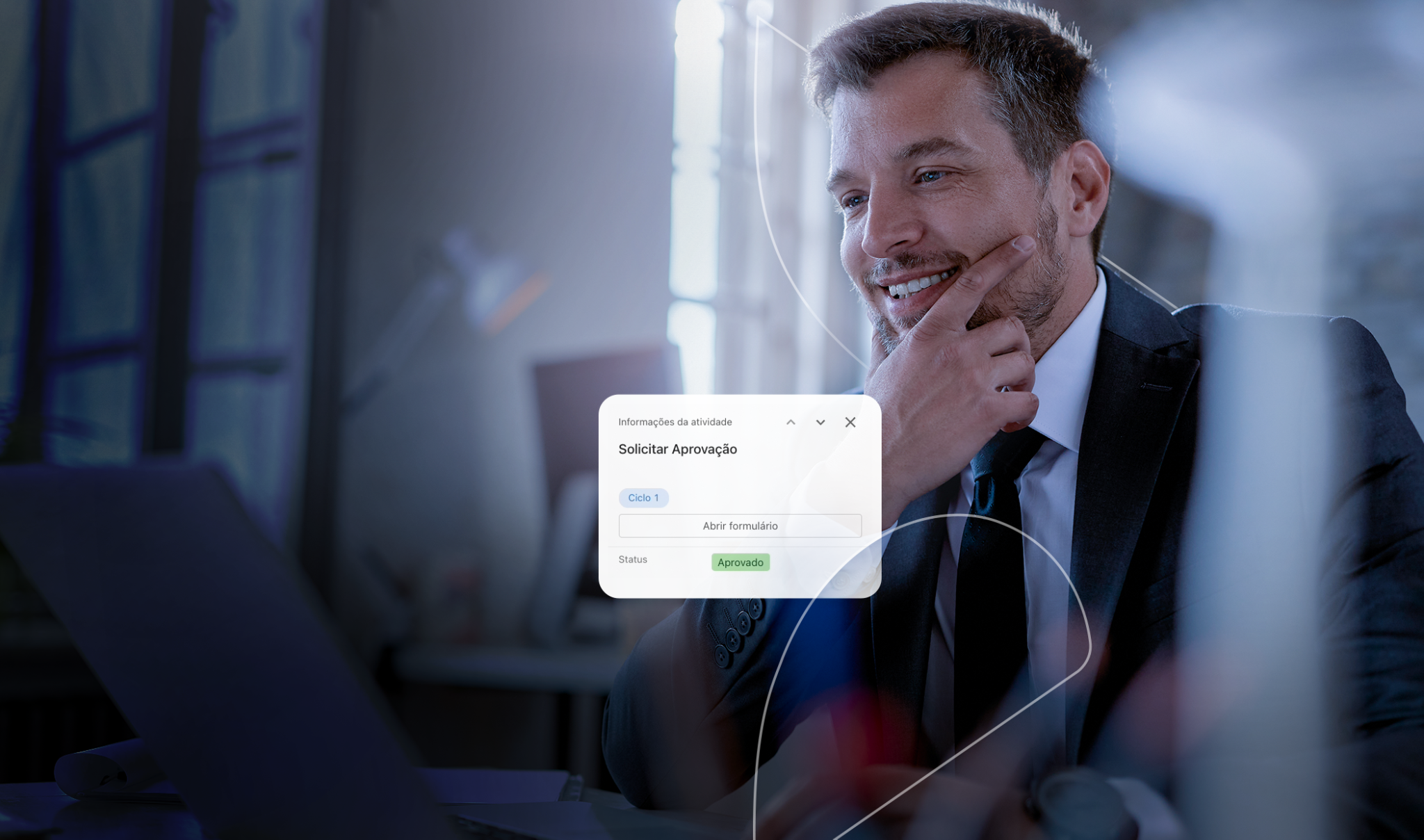 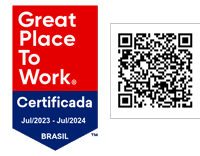 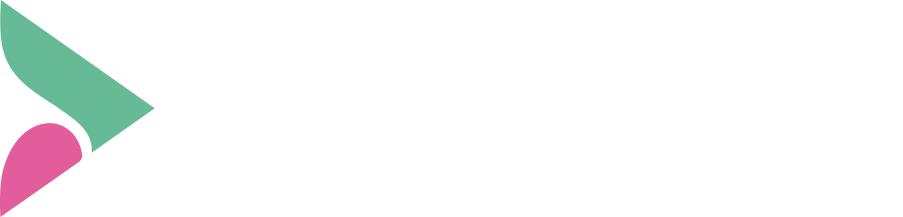 Gestão Inteligente
dos SEUS Processos
Ganhe eficiência e alcance seus objetivos estratégicos com um única plataforma.
BPM
RPA
IA
ESM
APA
ECM
NO-CODE
LOW-CODE
OPEN-CODE
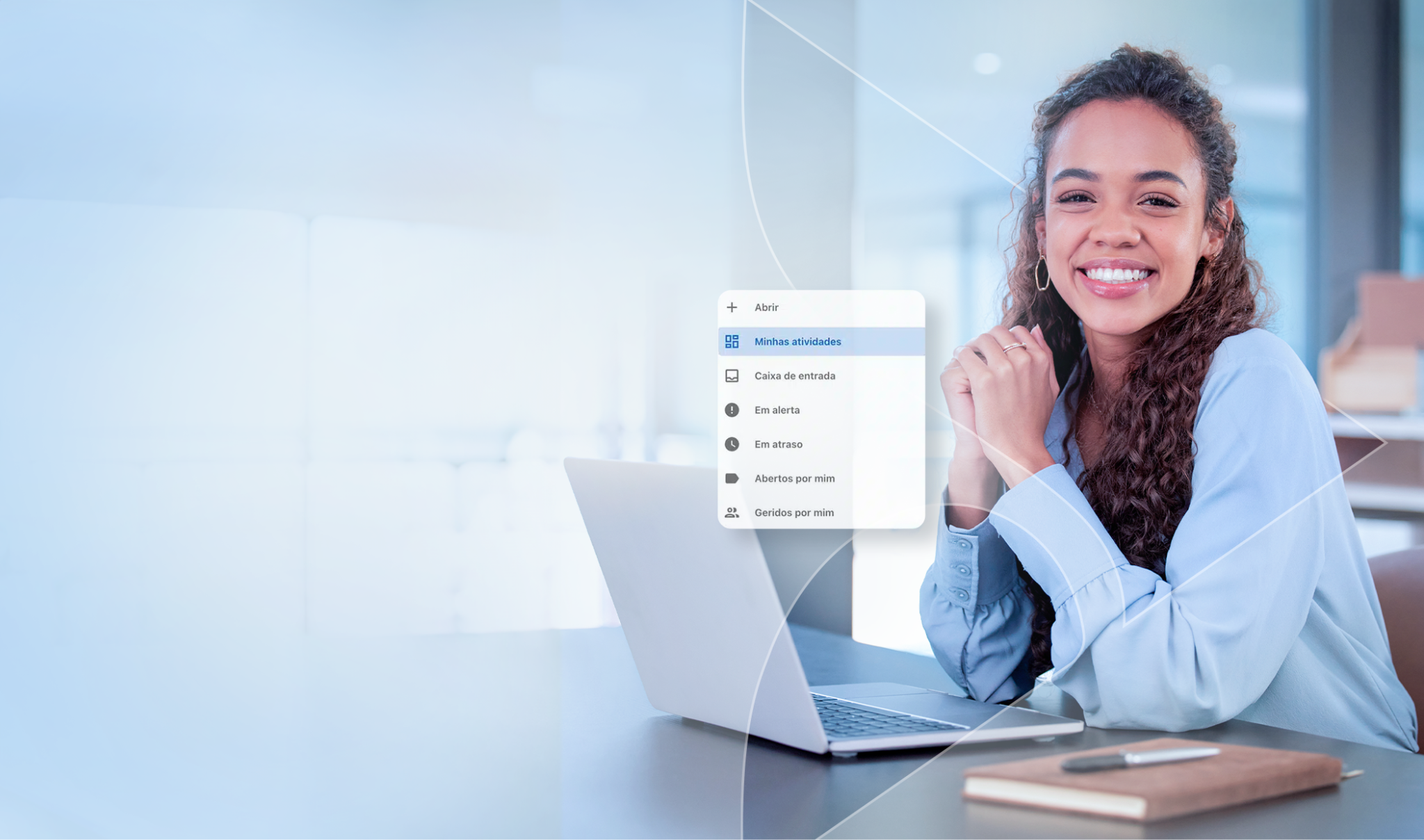 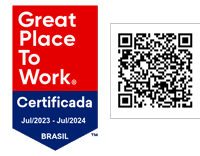 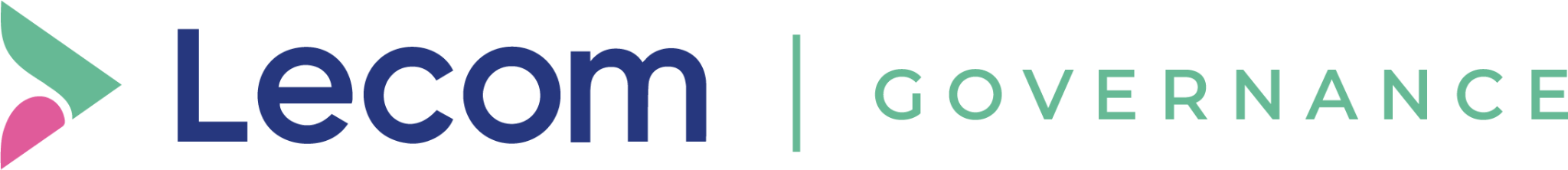 Player em tecnologia de  Automação Inteligente de Processos
Presente em empresas nacionais e globais, nossa plataforma simplifica processos há mais de 29 anos, facilitando o dia a dia do trabalho e conquistando resultados reais.
PLATAFORMA 100% NACIONAL
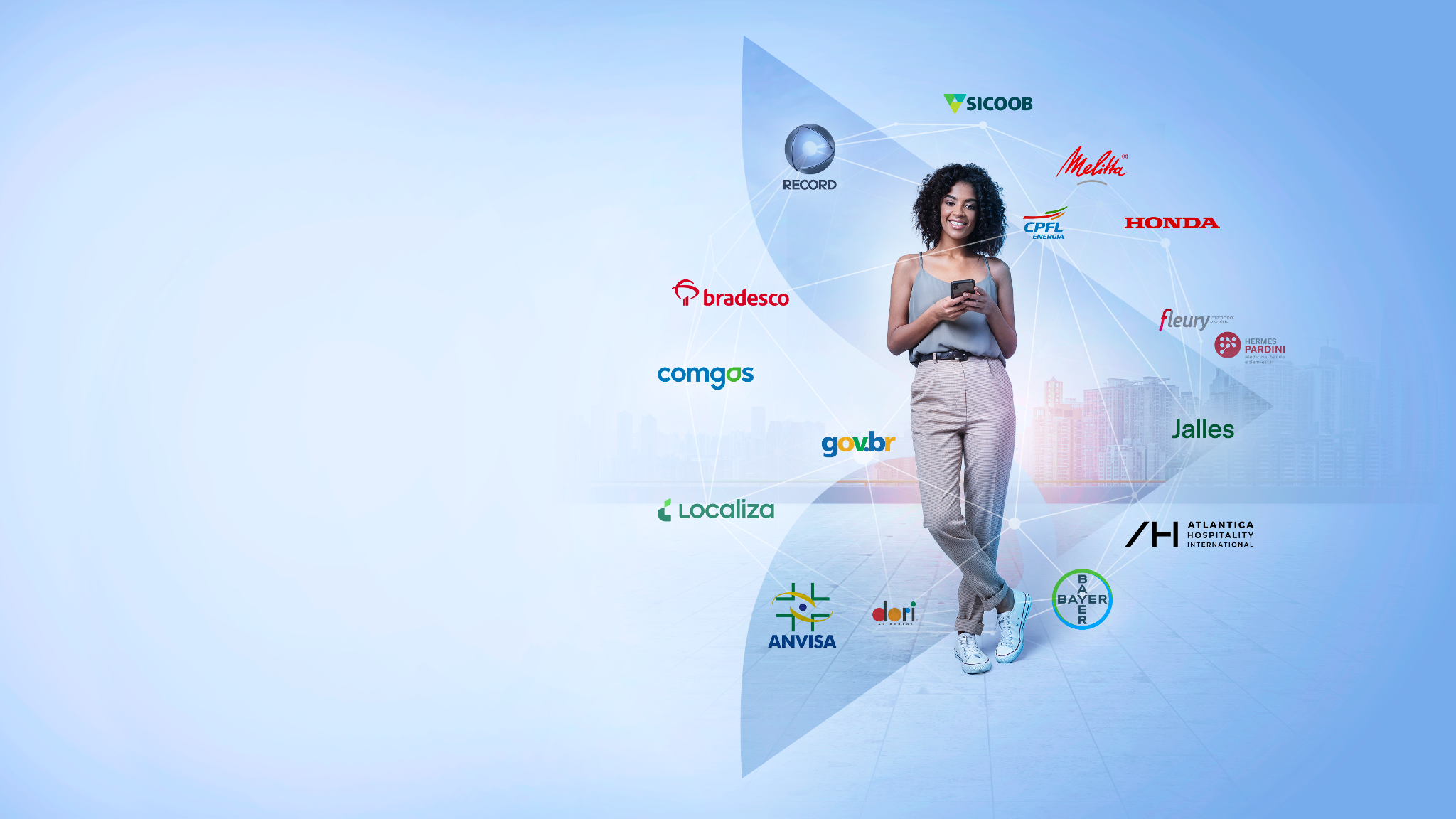 Presentes na vida de mais de 50% dos brasileiros
De forma direta ou indireta, estamos por trás de cada experiência.
transformar é o nosso sentido
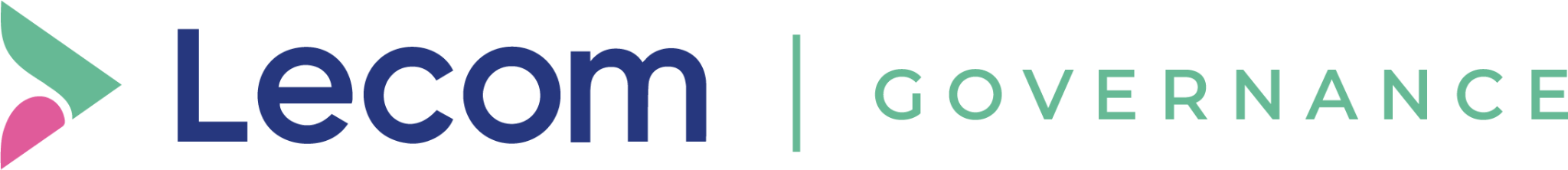 IA
Machine Learning
Segurança Cibernética
Blockchain
Indústria 4.0
Transformação Digital
ECM
Omnichannel
IoT
RPA
Analytics
CSC
Dados
[Speaker Notes: Muito se fala sobre transformação digital, "as empresas que se destacam são aquelas que abraçam e adotam as novas tecnologias. IA, RPA"
Mas pouco se fala sobre a importância de ter compreensão clara dos processos de negócios.

Acredite! A implementação dessas tecnologias pode NÃO trazer os benefícios esperados e até mesmo levar a ineficiências e complicações nos fluxos de trabalho, se antes não entendermos como os processos de negócios funcionam.

Quais são os objetivos desejados e como esses processos contribuem para o funcionamento e a realização dos objetivos da empresa.]
O processo é o ponto de partida e o elemento fundamental para a adoção bem-sucedida de novas tecnologias de automação e gestão.
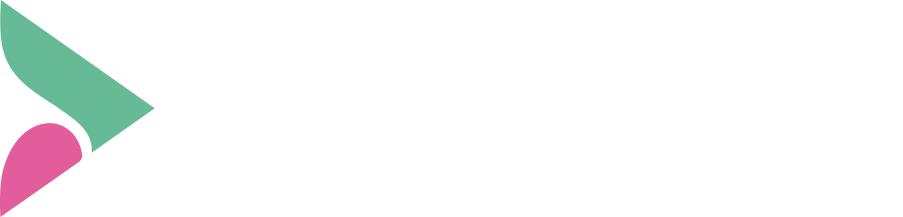 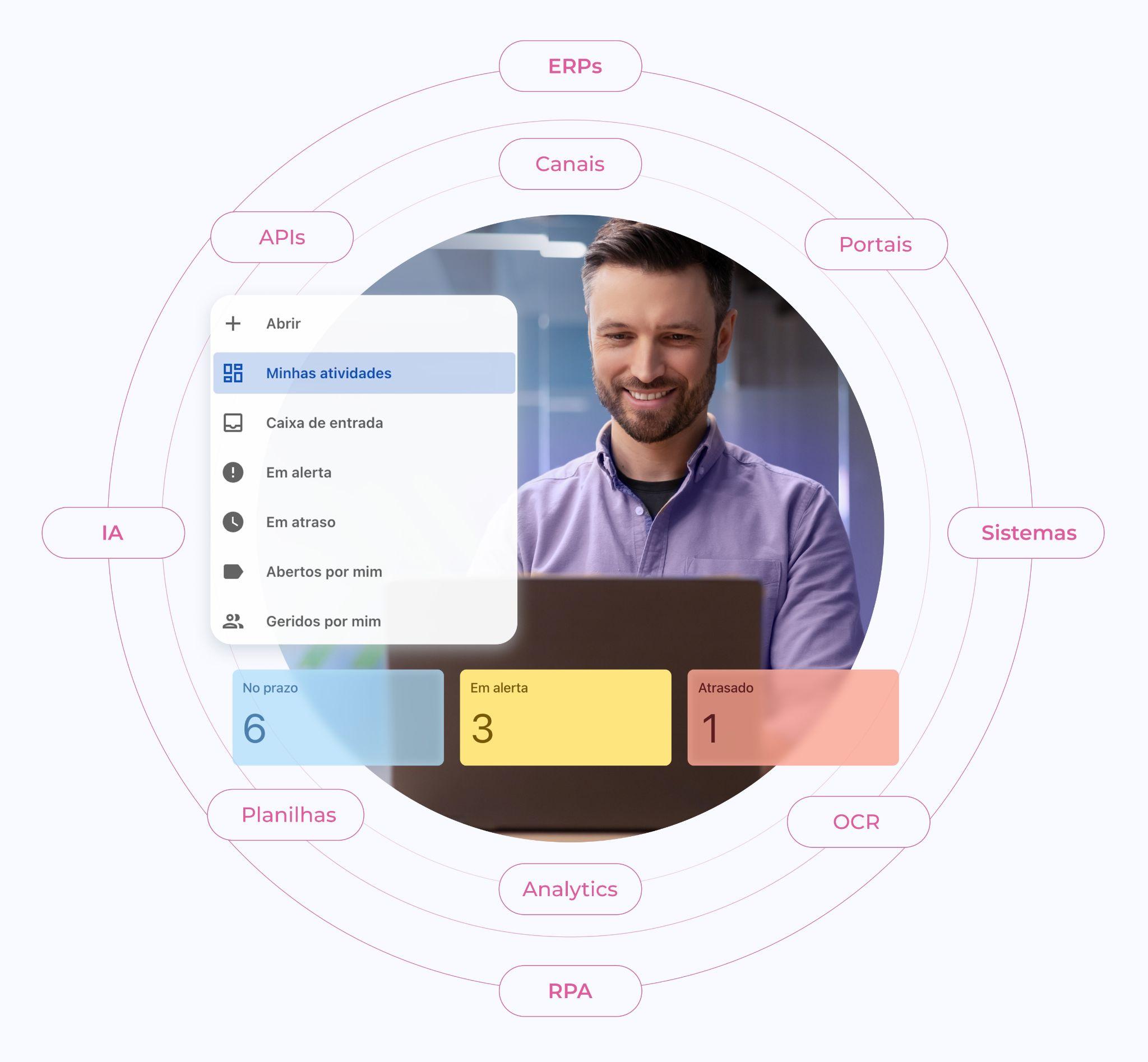 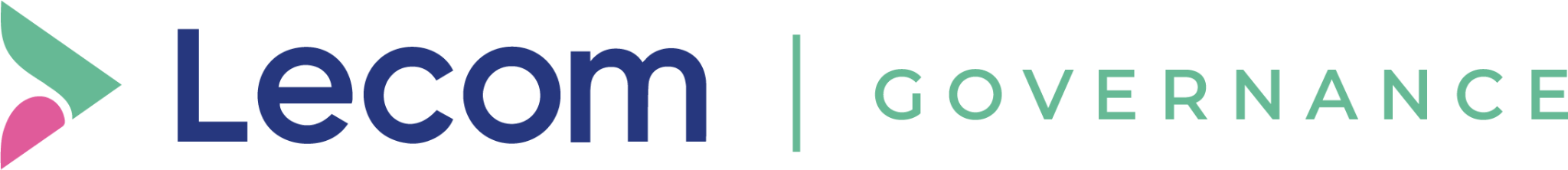 Ser a primeira solução nacional a entregar Hiperautomação
Low Code completa
ECM
Analytics
BPM
RPA
IA
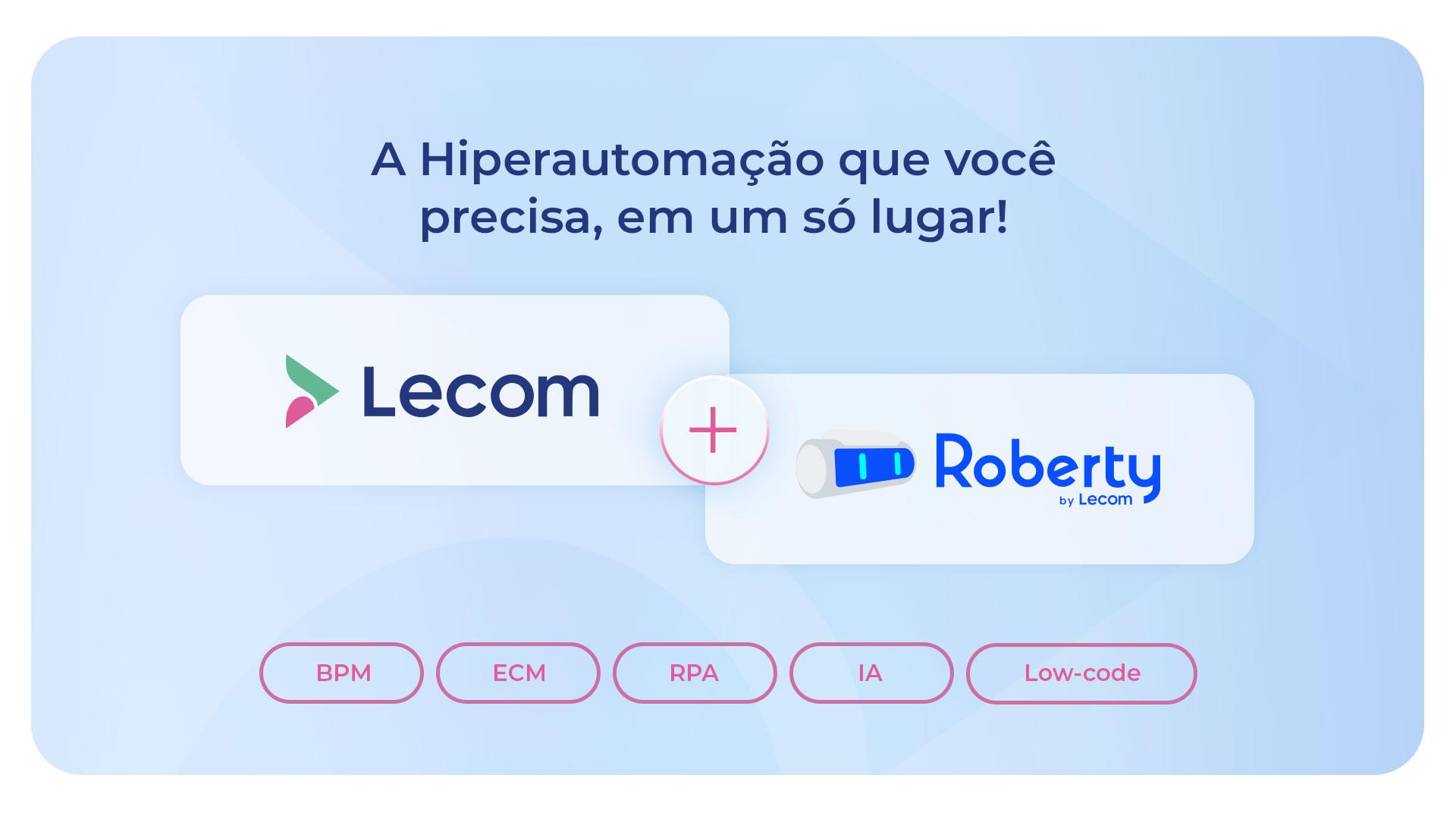 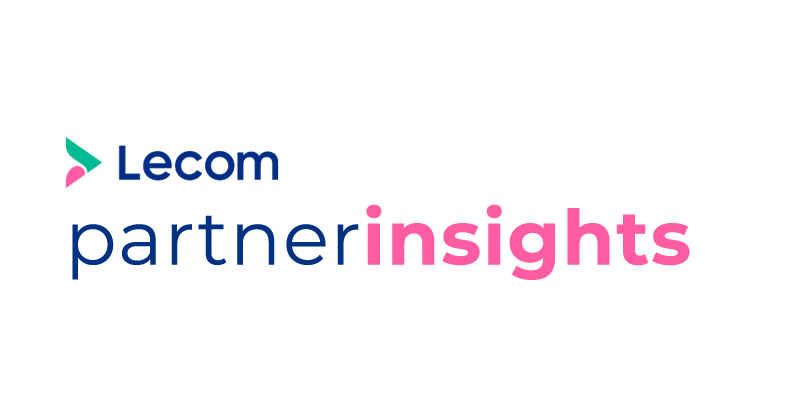 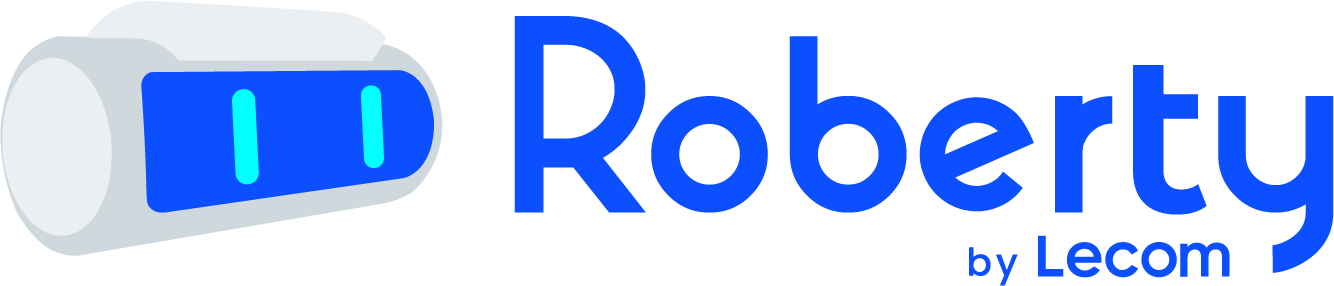